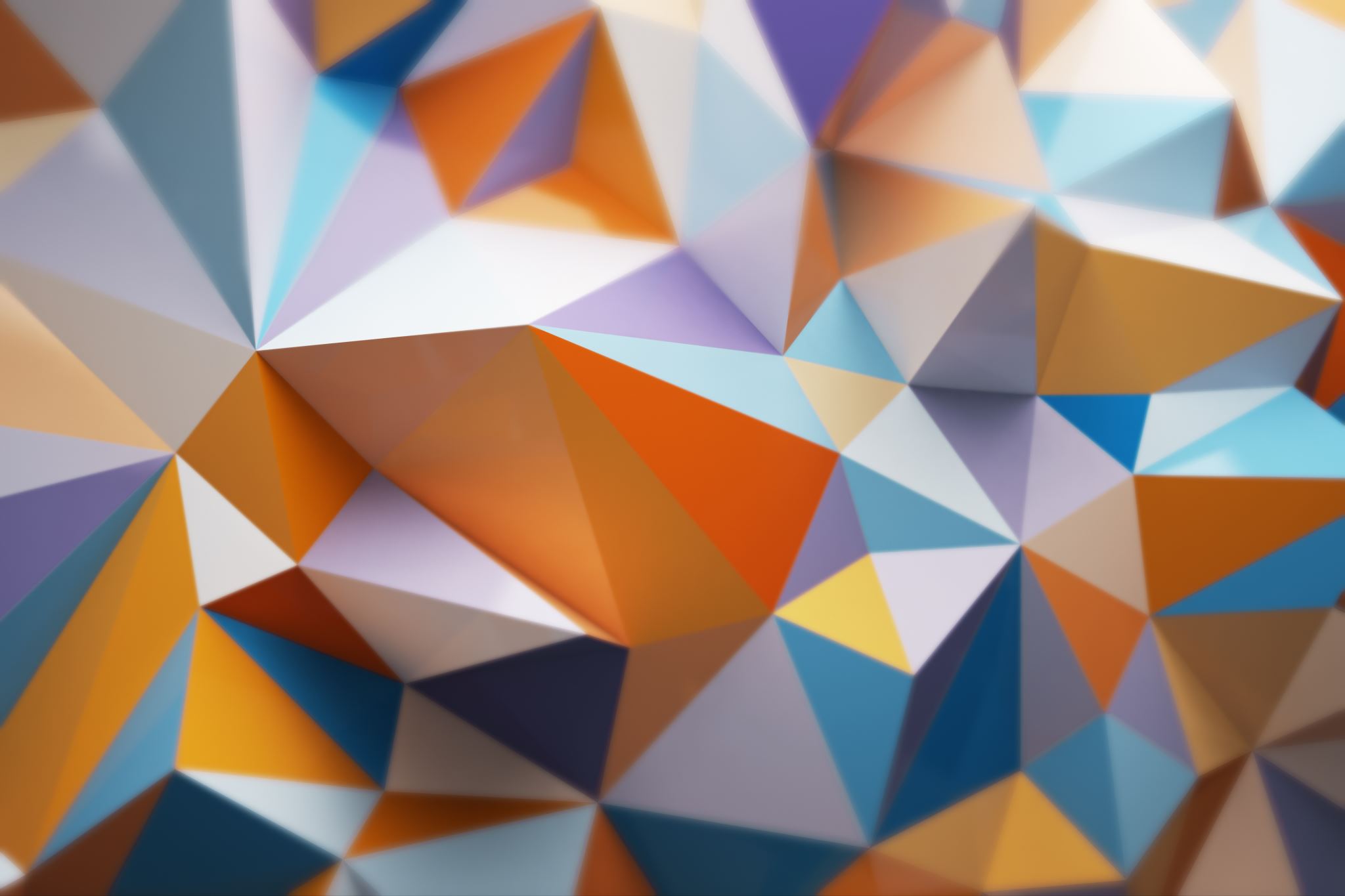 “Not everything that is faced can be changed, but nothing can be changed until it is faced”
-James Baldwin
Composition, Diversity, Equity & Inclusion Working Group
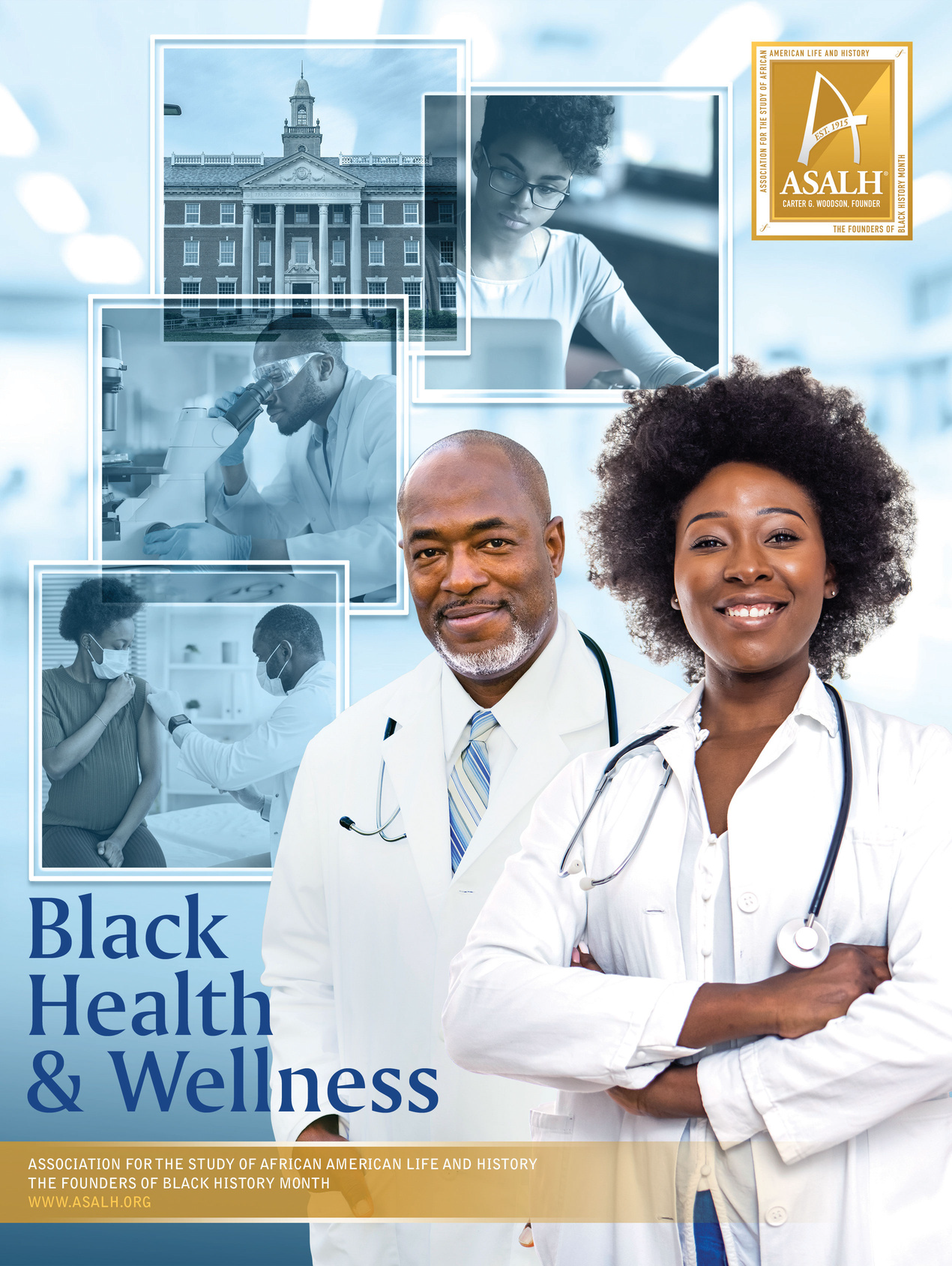 WG Hosted by California Energy Efficiency Coordinating Committee (CAEECC)
2nd WG Meeting
February 3rd, 2022 1-4pm
1
Agenda
2
*Asterisk represents topics for which we plan to seek verbal public comment. The Public will be able to share comments and ask questions at any point in the meeting via the chat.
Zoom etiquette
Virtual Etiquette
Log on a few minutes early, if possible, to ensure your technical connection is working.
Share your video if possible – this fosters engagement and helps mimic an in-person meeting setting.
Raise your hand to enter the queue to speak—then wait for the Facilitator to call on you.
Mute yourself when you’re not speaking.
Note that the Public will be muted except during Public Comment
Tip: you can “rename” yourself to include your organization & pronouns
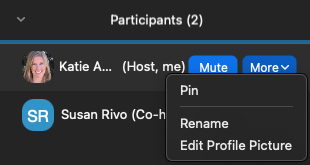 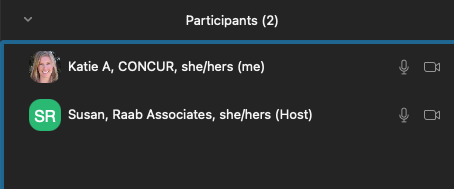 3
FEEDBACK & HOUSEKEEPING
4
Feedback from 1st meeting
Technology
Welcome Suhaila Sikand!
When to use the chat: share resources, ask non-substantive questions, share anonymous concerns with Lara or Fabi
If you want everyone, including the Facilitator, to know your question/comment, please raise your hand to speak
Constant Contact: let Susan Rivo know if you’re not receiving our emails

Brave spaces
Remember our meeting norms to ensure productive conversations
May need to pause and decide whether to address issue X in the moment or table it

Clarity on Working Group’s DEI Charge & Process
Why are we here?
Be bold
Avoid trap of tokenism
Buckets of recommendations
5
[Speaker Notes: Chat: Facilitator may not see it; and can get distracting and we want to encourage everyone to speak with one another vs. chatting on the side]
facilitator Commitments & goal
My commitments
Listen with open ears & heart
Lean into discomfort

My goal
We build a “brave space” that fosters trust & inclusion – where you can be your whole self – where you feel empowered to make bold recommendations
6
groundrules
Attend all four meetings (or send designated alternate)
Do your homework (complete pre-and post-meeting work to ensure productive meetings and that a complete deliverable is finalized)
Materials are posted 5 days before the meeting
Focus on the solution: Propose alternatives if you can’t agree with recommendations – proponents draft the description and rationale for alternative options/ recommendations

See the Prospectus (Appendix A) for the full list of Groundrules: https://www.caeecc.org/cdei-working-group
7
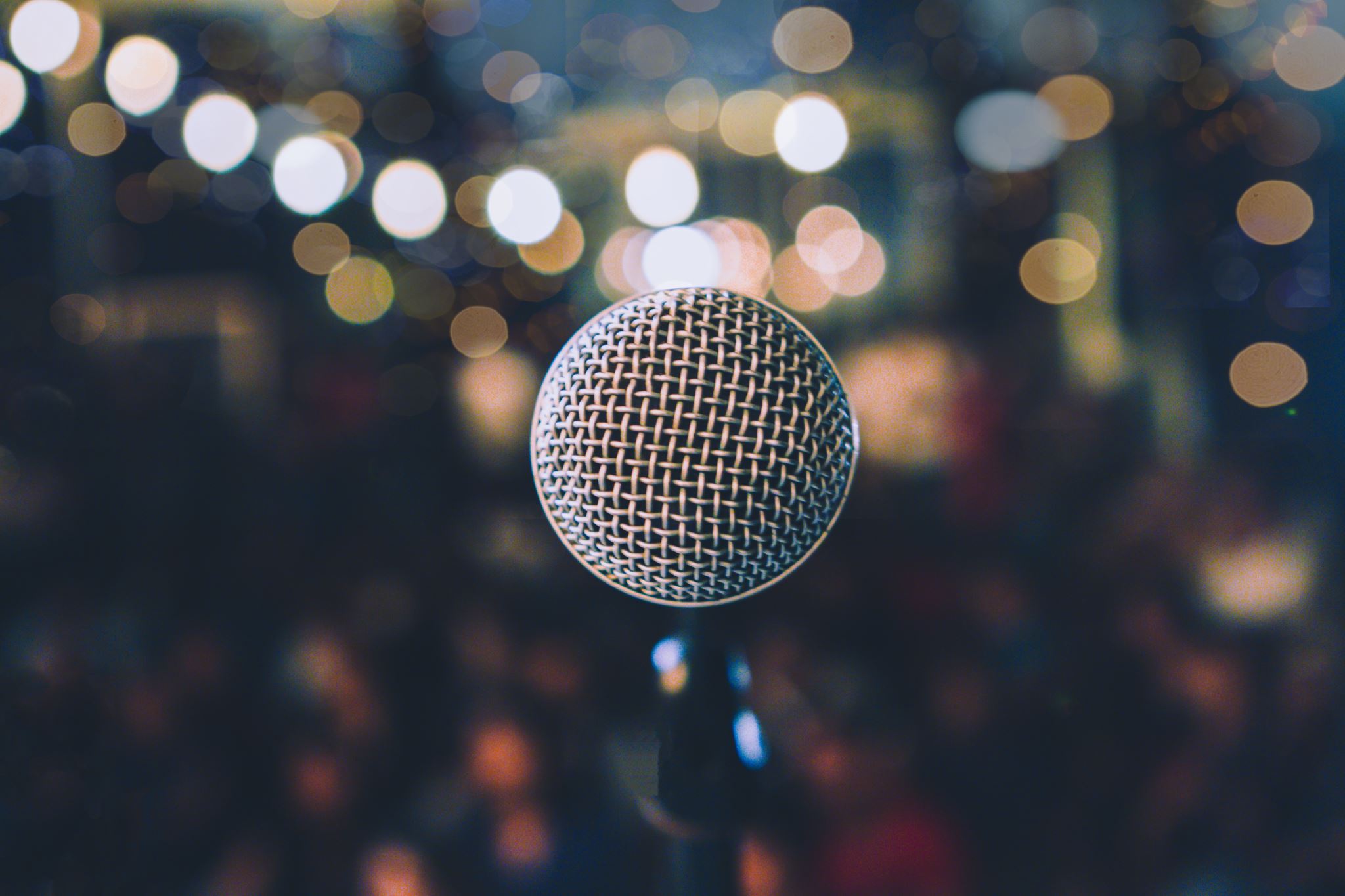 Meeting Norms
Make space, take space (share the mic).
Stories shared here stay here; what is learned here leaves here.
Share your unique perspective: share your unpopular opinion.
Generative thinking: "yes, and" instead of "yes, but".
Listen from the "We", speak from the "I".
Offer what you can; ask for what you need.
Be inquisitive.
Assume best intent.
Be empowered to share impact.
8
Our working group Process
Homework
Homework
Homework
Meet every 3 weeks mid-Jan through mid-March (possibly longer)
Homework assignments between meetings to accelerate progress and give WG Members multiple ways to engage and process information
Meeting materials posted 5 biz days before each meeting
Optional feedback survey sent after each WG meeting
9
Recommend additional ways to create a more diverse, equitable, inclusive and accessible CAEECC collaborative to 
allow for easier participation from a wider array of stakeholders and 
to create a space to ensure that CAEECC’s recommendations on policies and programs are grounded based on input from a more inclusive and diverse group
Working Group’s DEI Charge
10
[Speaker Notes: Bucket 2: Things like, how can we improve the equity segment, should we launch a new study to assess who is being served or not since the data we had for the underserved wasn’t sufficient, do the forthcoming portfolios provide sufficient access to efficiency, maybe there’s something that comes up about third party solicitations and how we’re not reaching small biz or diverse biz to implement such programs, etc. Those are all things that could be of interest but are not within our scope today.]
Be bold in your recommendations!
Recommend anything related to what CAEECC does now, or what you think it could do in the future

We on the facilitation & leadership team will bucket your ideas 
(background only; no need to memorize this)
Bucket 3:
 Recommendations requiring CPUC authority



(e.g., Require Equity consultant in program design)
Bucket 1:
 Currently within CAEECC’s purview


(e.g., meeting design, public input process, Member competency building)
Bucket 2:
 Policy Implications


(e.g., rec’s for Equity or Market Transformation segments, 3P solicitations, implementation & access issues)
11
PURPOSE OF CAEECC
CAEECC originated from a multi-party proposal, was authorized by D.15-10-028, and launched in 2016 to provide a collaborative venue for stakeholders to discuss energy efficiency matters under CPUC purview.
12
See here for a summary of CAEECC requirements per D.15-10-028
[Speaker Notes: The original proposal was part of a larger package of recommendations developed by a wide array of stakeholders in 2013.
The original intention was to resolve conflicts among parties to reduce regulatory churn and contentious filings.
This original objective led to populating membership with parties to the relevant efficiency proceeding who also had extensive efficiency background. This was intended to enable in-depth discussions of solutions to observed challenges.]
Caeecc goals
Support the development and expansion of high-quality energy efficiency programs that reduce greenhouse gas emissions in line with state climate and energy goals while responding to customer needs and market dynamics
Provide meaningful and useful input to the Program Administrators (PAs) in the development and implementation of their energy efficiency business plans
Improve collaboration and communication among parties and with the California Public Utilities Commission (CPUC) on energy efficiency matters
Resolve disagreements among stakeholders whenever possible to reduce the number of matters that need to be litigated before the CPUC
Goals are excerpted from CAEECC Roles and Responsibilities: https://www.caeecc.org/caeecc-info
13
[Speaker Notes: These goals are derived from the authorizing decision (D.15-10-028) and have been incorporated into CAEECC’s charter]
Snapshot of CAEECC Accomplishments
2016-2018: Business Plan Vetting: process provided transparency into proposals, and opportunities for early feedback
2018-2021: Market Transformation (MT) Working Group: developed new framework for developing and implementing MT initiatives; recommendations largely formed the basis of CPUC direction in D.19.12-021
2018 Contract Terms, NMEC Working Groups: vetted proposed contract terms for third-party bidding process; leveraged CAEECC structure to collaboratively advance thinking on the NMEC process
2019-2021 EE Portfolio Filing Working Group: developed a unanimous proposal to improve the rolling portfolio process; formed the basis of direction on this issue in D.21-05-031
2020-2021 Underserved Working Group: partnered with universities to analyze residential, small/medium businesses, and Public sectors; report outlines data challenges 
2021 Equity and Market Support Metrics Working Groups: developed objectives & metrics for these two new efficiency segments for PAs to use in their February 2022 filings
See here for details on Working Groups from 2018-present
14
housekeeping
Homework responses on DEI (recommendations, voices to incorporate/consult, and Diversity definition) covered in Session 2

Will send a doodle to hold time for a possible 5th mtg

Roster to be shared internally
15
CAEECC MEMBERSHIP COMPOSITION ASSESSMENT
16
Membership Composition Roadmap
17
Review proposed roadmap for developing MEMBERSHIP COMPOSITION recommendations
Any suggested changes to the approach laid out in the Prospectus (see table below)?
18
Discuss and agree on the vision/goal of evaluating CAEECC membership *
19
Context, vision & Goal of membership composition assessment
Context
Proposed Vision & Goal
CAEECC Charter calls for periodic assessment of underrepresented, missing, and/or over-represented organizations CAEECC membership 

Prospectus calls for a two-part focus:
CAEECC Membership at the organizational level (e.g., NRDC, PG&E, The Energy Coalition)
Individual level (the people who represent each Member organization)
Proposed focus is on how to operationalize DEI recommendations
Any objections and/or suggested additions?
This will guide the WG’s focus going forward
20
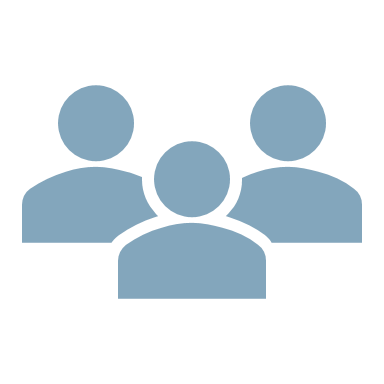 Public Comment
21
Membership Composition Background
22
Structure & Composition
Investor-owned Utilities (4): PG&E, SCE, SDG&E, and SoCalGas
Regional Energy Networks (4): 3C-REN, BayREN, I-REN, and SoCalREN
Community Choice Aggregators (2): 
     MCE and RCEA
California Public Advocates
Small Business Utility Advocates
Natural Resources Defense Council
Labor Management Cooperation Committee
California Advanced Lighting Controls Training Program 
Sheet Metal Workers Local 104
California Energy Efficiency + Demand Council
Center for Sustainable Energy
CodeCycle
San Joaquin Valley Clean Energy Organization
The Energy Coalition
San Francisco Environment
Local Government Sustainable Energy Coalition
California Public Utilities Commission (ex officio)
California Energy Commission (ex officio)
List of Members: https://www.caeecc.org/members
23
Facilitation Team: Raab Associates
Co-Chairs: 1 Program Administrator (BayREN) & 1 Non-Program Administrator (NRDC)
Membership Composition - Brainstorm
24
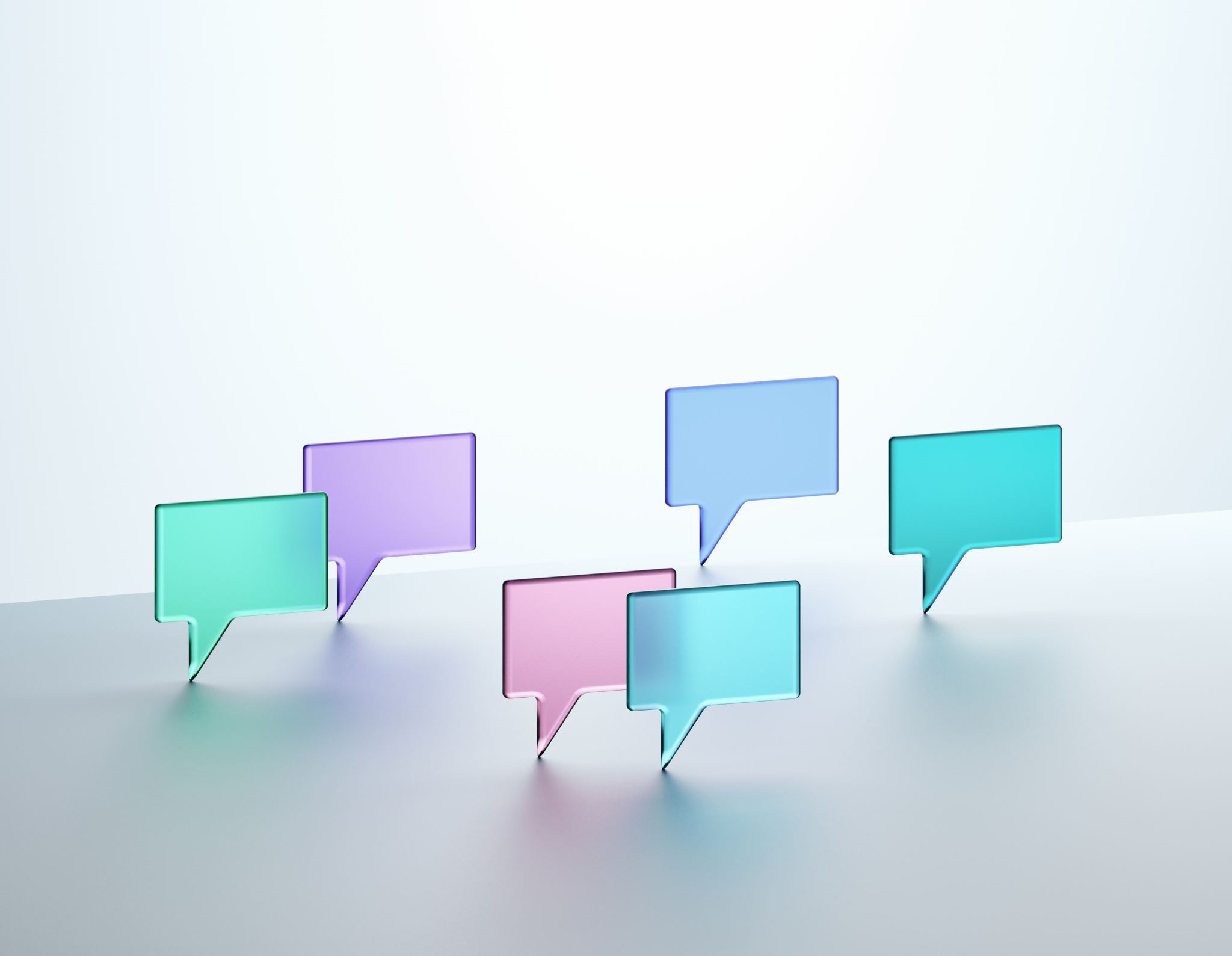 Membership Composition Breakout groups
Discussion questions (focused on Organization-level)
What types of organizations are under-represented or missing altogether as CAEECC Members?  
What types of organizations, if any, might be over-represented on CAEECC?
25
[Speaker Notes: Example strategies: Organizational level: Evaluation of underrepresented, missing, and/or over-represented organizations CAEECC membership 
Individual level: Develop strategy to collect data on diversity of individual representatives]
Homework – Tying the C and DEI together
Are the voices you indicated you’d like to review or inform WG recommendations also voices you’d like to have a formal seat on CAEECC?
Trade allies
Unions (work/work implementation groups)
Authorized Agents of IOU's and Implementers  
Youth, universities, and emerging professionals (including respective diversity groups)  
Consumer advocates like CalPA and TURN
Environmental, Racial, and Social Justice groups like Greenlining, Rising Sun, and California Environmental Justice Alliance (CEJA)
Other experts (e.g., other agencies)
Advocacy groups whose mission is to promote and establish diversity in EE (similar to E2, ACEEE, etc.)
A representative sample of customers 
Local Government Coalitions 
Community Based Organizations and/or aggregations of Community Based Organizations  
Local Government Climate Action Organizations    
Tenant right groups
BIPOC specific groups
Community Service District Latino Service Providers
Supply houses
26
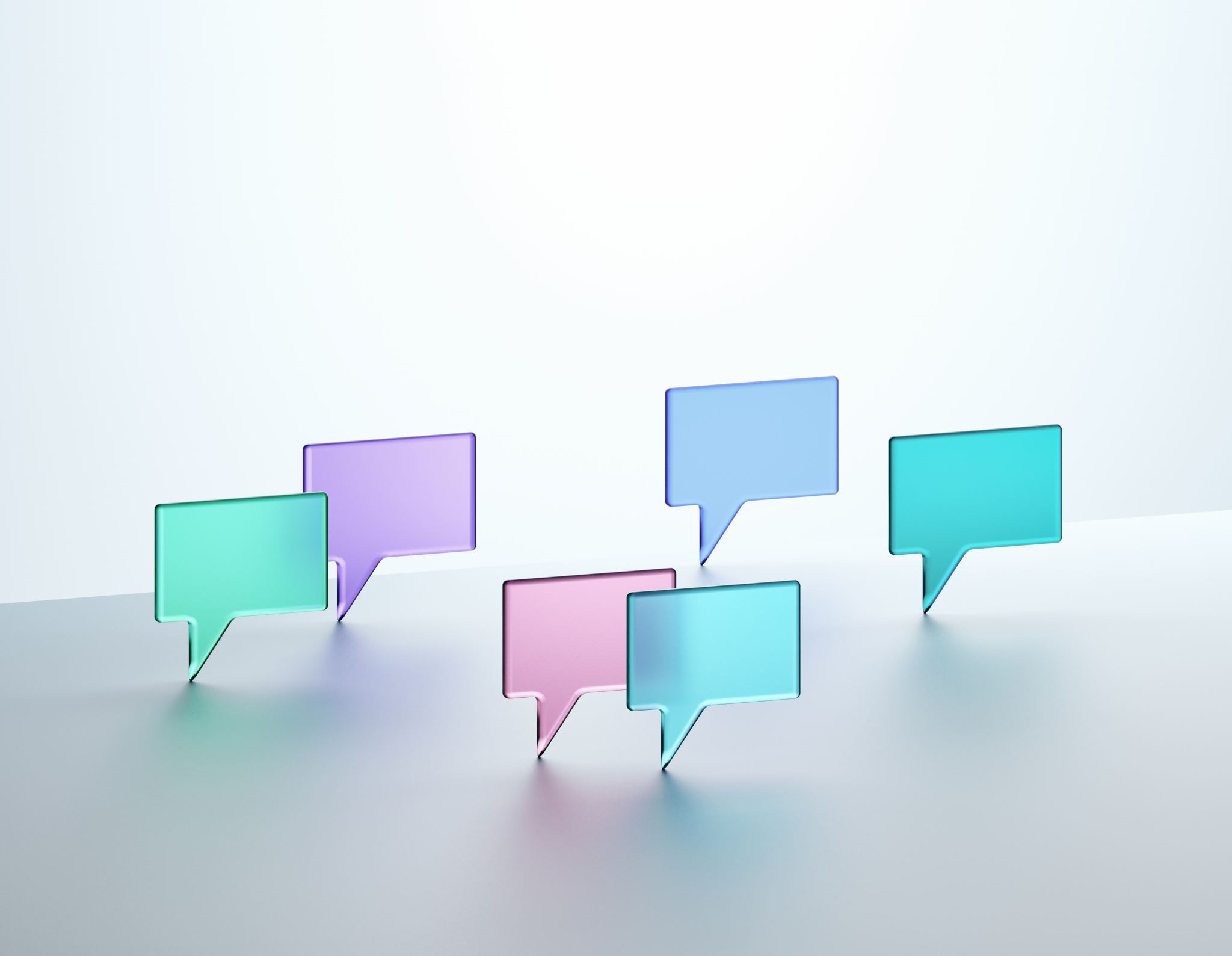 Membership Composition Breakout groups
Breakout logistics
Assigned one of 4 breakout rooms 
30-40 minutes (including transitions)
Use final 10 mins to summarize group’s key takeaways at bottom of Jam Board
Facilitator to summarize across groups
Transparency across breakout groups (anonymity depends on your google settings and shouldn’t be needed for brainstorming)
Public will be muted but can use the chat to provide comments

https://jamboard.google.com/d/1jnxruxEk8hxvRljzxC6NBxIx6FhrQV7snroPpc-aRso/viewer?f=0
27
[Speaker Notes: Example strategies: Organizational level: Evaluation of underrepresented, missing, and/or over-represented organizations CAEECC membership 
Individual level: Develop strategy to collect data on diversity of individual representatives]
Breakout Summaries
Process: Katie to read summaries WG Members create on each of the Jamboards

What types of organizations are under-represented or missing altogether as CAEECC Members?  
Common themes: (to come during meeting)
Areas of divergence: (to come during meeting)


What types of organizations, if any, might be over-represented on CAEECC? 
Common themes: (to come during meeting)
Areas of divergence: (to come during meeting)
28
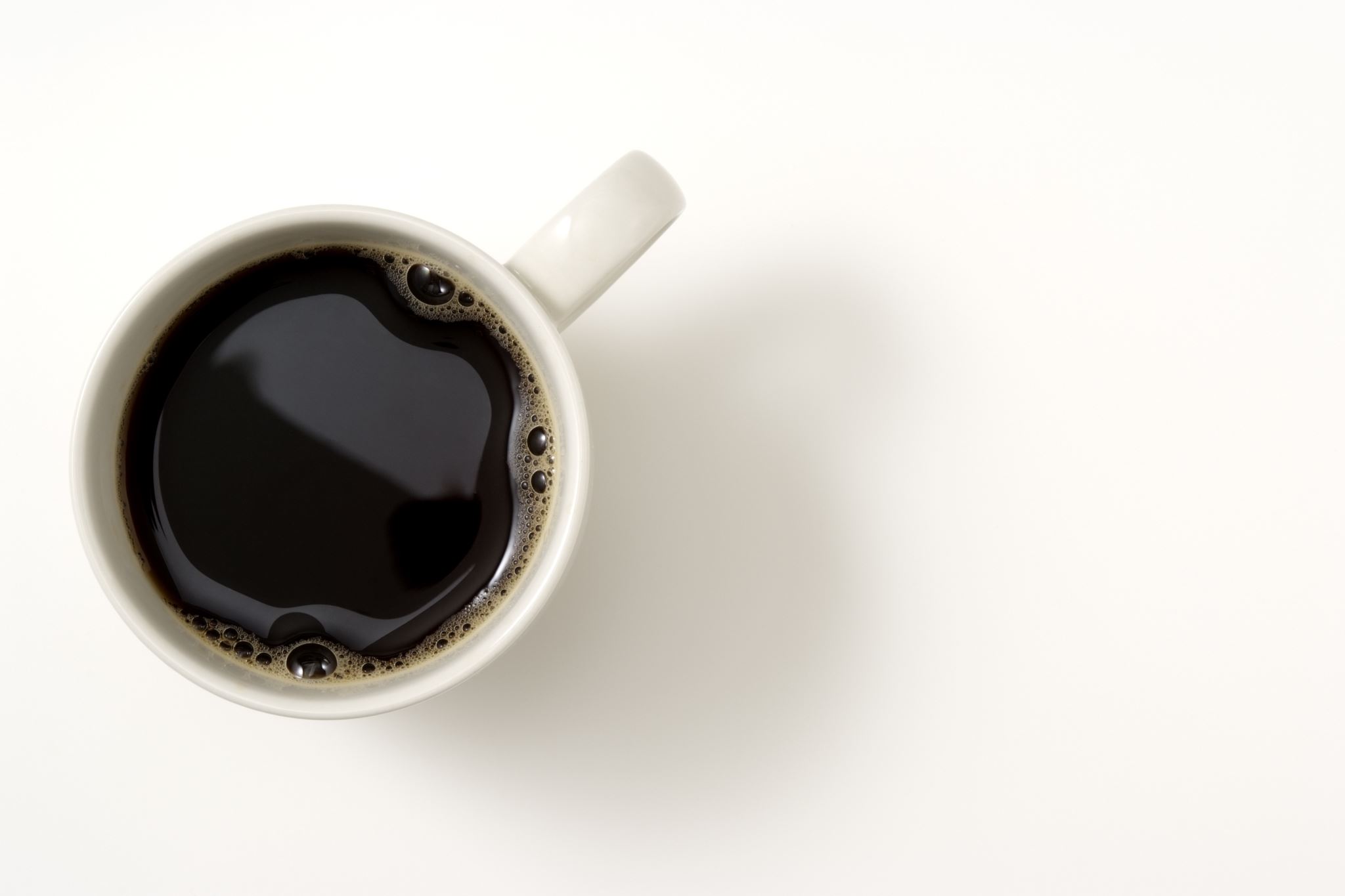 Break
Return at 2:25
29
DIVERSITY, EQUITY & INCLUSION
30
Quick Review of dei recommendations roadmap
31
Discuss and refine DEI recommendations from homework
32
Categories of Recommendations in DEI Homework Assignment:
As we go through the homework SYNTHESIs…  What’s missing? what do you want clarity on? and what doesn’t make sense to you
33
Categories
Facilitation strategies
Ideas for new infrastructure
HOMEWORK SYNTHESIS: facilitation practices
34
HOMEWORK SYNTHESIS – facilitation practices
Facilitation Strategies
Pilot different strategies to invite underrepresented and quiet voices to speak up (beyond the “share the mic” meeting norm)
Ensure facilitation approach focuses on inclusion, positivity, and seeking consensus
Provide ample time for processing information and multiple strategies for gathering input (e.g., written and verbal, during and outside of meetings; polls and other interactive activities; consider a flipped classroom model focused exclusively on engagement, questions, and discussion)
Make inclusivity a goal of every meeting - and review each meeting to confirm goal was met
Build more time into agenda for disagreement, discussion, and quick energizing exercises (esp for DEI conversations)
Strong enforcement of video groundrule (esp for DEI conversations)
35
HOMEWORK SYNTHESIS – facilitation practices
Ideas for new infrastructure
Alternate facilitation role among CAEECC Members
Hire a consultant to either participate in meetings or analyze any proposed policies, reports, findings
Use a co-facilitator to read the room and monitor chat (esp for any DEI conversations)
Leverage personality test results to improve engagement with all Members
Adopt strategies for disability justice (e.g., translation of materials to improve language access; closed/live captioning for the hearing impaired; written testimony for people with speech impairments)
36
Categories
Compensation
Meeting accessibility
Outreach & relationship building
Public engagement
Application process
HOMEWORK SYNTHESIs: Member Recruitment & Retention
37
HOMEWORK SYNTHESIS – Member Recruitment & Retention
Compensation
Provide compensation – for prep time, meeting time, and travel; as grants or stipends (preferred to burdensome reimbursement process) 

Meeting accessibility
Offer virtual meeting option – even when there's an in-person meeting option
Foster strategies to help prospective Members with language barriers 
Host some meetings outside major cities
38
HOMEWORK SYNTHESIS – Member Recruitment & Retention
Outreach & relationship building
Diversify outreach to CBO/front-line/social justice workers impacted by CAEECC's work
Build relationships with organizations outside of the traditional CPUC parties
Offer support meetings (e.g., to provide additional context, to let people of certain demographics connect)
Engage with contractors who work with underrepresented customers, and leverage those contractors to engage with their customer base 
Reach out to the Diverse Business Enterprise firms certified in the CPUC Clearinghouse (e.g., minority-, women-, small-, and LGBQT+-owned)
39
HOMEWORK SYNTHESIS – Member Recruitment & Retention
Public engagement
Allow for sufficient public comment
Create a standing agenda topic to spotlight a Member's DEI activity focused on extending ratepayer funded EE program to more diverse end-users and stakeholders
Identify gaps in distribution and outreach lists before putting out request for new Members
Assess the regions, communities, and audiences that current CAEECC members represent

Application process
Present tangible power/decision-making authority, value proposition, and impact for Members
Provide transparency about selection process
40
Categories
Application process
Education & training
Marketing
Other/cross-cutting
Composition recommendations
HOMEWORK SYNTHESIs: Diversifying leads and/or alternates
41
HOMEWORK SYNTHESIS – Diversifying leads and/or alternates
Application process
Application assistance workshops (review process and provide space for questions)
Include an equity rubric in the application process that accounts for demographic information 
Include application questions on DEI understanding and experiences (esp related to EJ)

Education & training
Provide EE crash course/workshop (so CBOs and other new voices feel empowered to be part of the stakeholder process)

Marketing
Ensure recruitment and application documents showcase DEI efforts and commitments (e.g., goal is representation that reflects the future of our industry, not its past or even current state)
Update Charter to include principles/commitment to diverse CAEECC leadership and Membership representation
42
HOMEWORK SYNTHESIS – Diversifying leads and/or alternates
Other/Cross-cutting
Optional internal assessment of Members’ demographic info (e.g., race, gender, age) – for baseline information; then craft DEI recruitment and retention plan 
Encourage current Members to “look within” their organization for reps who bring lived experiences and different perspectives
Provide reps with resources to be engaged (staff, interns, pro-bono resources, etc.)
Encourage organizations to nominate upcoming leaders (not Senior leaders, with viewpoint that they tend to be white, older, heterosexual, and male)

Composition Recommendations
Term limits – either for leads or organization itself 
Adopt lead/alternate requirements in Charter (e.g., two leads, one lead and one alternate, require alternative to be non-leadership subject-matter expert)
43
Categories
Marketing
Operations
Baseline evaluations
Education & training
HOMEWORK SYNTHESIS: Organizational & Educational development
44
HOMEWORK SYNTHESIS – Organizational & Educational development
Marketing:
Update the CAEECC website to list DEI commitments, purpose (impact on policy & programs), actions & progress/accomplishments, and definitions
Update the CAEECC Charter with DEI groundrules for Members and Facilitation Team
Create a one-pager summarizing CAEECC's purpose, members, and impact

Operations
Create a DEI “checklist” to use in evaluating all proposed recommendations and reports to ensure DEI is taken into consideration
Include DEI norms/groundrules slide in every meeting

Baseline Evaluations:
Offer a panel discussion (potentially including CPUC representation) to convey the policy importance of CAEECC's DEI commitment
45
HOMEWORK SYNTHESIS – Organizational & Educational development
Education & Training:
Hire a DEI consultant to conduct an education & training needs assessment 
OR Send an anonymous survey to evaluate Members' current DEI competency (for educational development purposes)
Create an EE Policy Basics handout
Consider offering EE policy training for prospective Members (but secondary objective to building DEI competency)
Provide DEI competency/training for Members and the Facilitation Team, from DEI specialists from an underrepresented community
1) Offer a recorded resource (e.g., for new Members that join mid-year)
2) Curriculum ideas: understanding implicit bias; microaggressions; cultural competency; promotion of civility; social justice/social equity; environmental justice; supplier diversity; equity in program design; reimaging cost-effectiveness/NEBs
3) Consider whether WG Members should also receive shared DEI training
4) Ideas on training/education orgs (Epoch Education; leverage applicable CPUC ESJ Action Plan trainings/workshops, and consider inviting one of the ESJ liaisons to conduct Member training)
46
Conduct baseline survey on Members & Public perception of current Full CAEECC meetings (e.g., were their instances something was said that was offensive, or at odds with an inclusive dynamic?)
Look to other jurisdictions for best practices
Include a recommendation in the report that the glossary be maintained as a resource, and periodically updated, for the benefit of full CAEECC and future WGs
Detailed discussion of energy programs as they impact low-income communities 
Separate DEI objectives for CAEECC Members vs EE Programs
HOMEWORK SYNTHESIs: Other recommendation ideas
47
Voices to review & inform recommendations
Trade allies
Unions (work/work implementation groups)
Authorized Agents of IOU's and Implementers  
Youth, universities, and emerging professionals (including respective diversity groups)  
Consumer advocates like CalPA and TURN
Environmental, Racial, and Social Justice groups like Greenlining, Rising Sun, and California Environmental Justice Alliance (CEJA)
Other experts (e.g., other agencies)
Advocacy groups whose mission is to promote and establish diversity in EE (similar to E2, ACEEE, etc.)
A representative sample of customers 
Local Government Coalitions 
Community Based Organizations and/or aggregations of Community Based Organizations  
Local Government Climate Action Organizations    
Tenant right groups
BIPOC specific groups
Community Service District Latino Service Providers
Supply houses
48
Approach to engage key additional Voices
Homework Responses
Facilitator Proposal Based on Synthesis
Low burden approach
Offer multiple approaches
Panel
Public comment
Focus groups (could offer targeted series to specific groups like diverse business enterprises, public health non-profits, and trade groups)
1:1 dialogue
Mini workshop
Request report review before 4/12 submittal to Full CAEECC
Leadership/Facilitation team outreach
Volunteers populate contact list with connections 
Indicate who you propose conduct outreach (WG Member, Facilitator, CAEECC Co-Chair, CPUC)
Offer choice of approach
Workshop to capture recommendation ideas (late Feb/early March)
1:1 or small group call (by mid March)
And/or opportunity to review report (late March)
49
Discuss & seek consensus on Diversity definition from homework*
50
WHAT types of diversity do we want to foster?
“Race* as well as gender, gender identity or expression, sexual orientation, citizenship, religion, nationality, immigration status, ethnicity, culture, justice impacted persons, health status, age, ability, veteran, socioeconomic status, language, level of education, political perspective, and any other category where persons identify as ‘different’ and have been marginalized/historically underrepresented and/or discriminated against as a result.
Summary of proposed changes from HW:
Add: immigration status, level of education, and final phrase about “differences that make a difference”
Remove: political perspective, veteran, and “persons” after justice-impacted
Notes:
This is a “living definition” subject to revision
Focus is on “differences that make a difference”
Purpose is to guide scope of WG Recommendations (think buckets 1 and 2: promote DEI within CAEECC to inform policies)
1 Member + Ex-Officio could/not agree with this definition; handful of other Members could agree to definition but suggested the above revisions
51
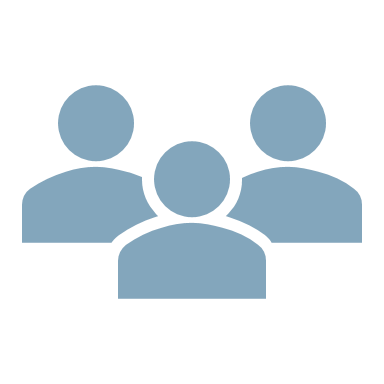 Public Comment
52
WRAP UP & 
NEXT STEPS
53
Meeting goals – how did we do?
54
*Asterisk represents topics for which we plan to seek verbal public comment. The Public will be able to share comments and ask questions at any point in the meeting via the chat.
Next steps
Homework
DEI
To come – possible ideas (brainstormed before meeting based on HW responses)
Volunteers to flesh out certain rec’s like compensation and training? 
Volunteers to draft list of ”missing voices” contacts so we can do outreach to get their input during this process?
Membership Composition 
To come - possible ideas (brainstormed before meeting based on HW responses)
Survey on key scope questions – modeled after 1st HW assignment?
Other
Poll re meeting date

Goals for next meeting (2/23/2022) – per Prospectus
Develop draft recommendations 

Other next steps?
55
Meeting debrief
Quick feedback using Zoom Poll:
Do you feel this was an inclusive and trusting environment?
	Not at all safe……........ Somewhat safe ………….. Very safe

Do you feel the meeting was effective?
	Not at all effective…… Somewhat effective ……. Very effective

Was Jamboard a useful brainstorming tool?
	Not at all useful………… Somewhat useful …........... Very useful

Verbal feedback:
What worked well?
How can we improve?

Anonymous WG Survey will be emailed soon after meeting
56
CDEI WG: Meeting Dates & Tasks
57
[Speaker Notes: Note that mtgs will be virtual, and 9-approx. 1pm]
APPENDIX SLIDES
58
CDEI Working group Members
59
* Represents Task Force Members who volunteered to help launch this Working Group
Initial Research on Best Practices: Organizations Researched/Interviewed
Connecticut Energy Efficiency Board 
Disadvantaged Communities Advisory Council (CPUC)
Environmental Justice Advisory Council (CARB)
Energy Trust of Oregon’s Diversity Advisory Council
Massachusetts Energy Efficiency Advisory Council
Partners Advancing Climate Equity
Strategic Growth Council
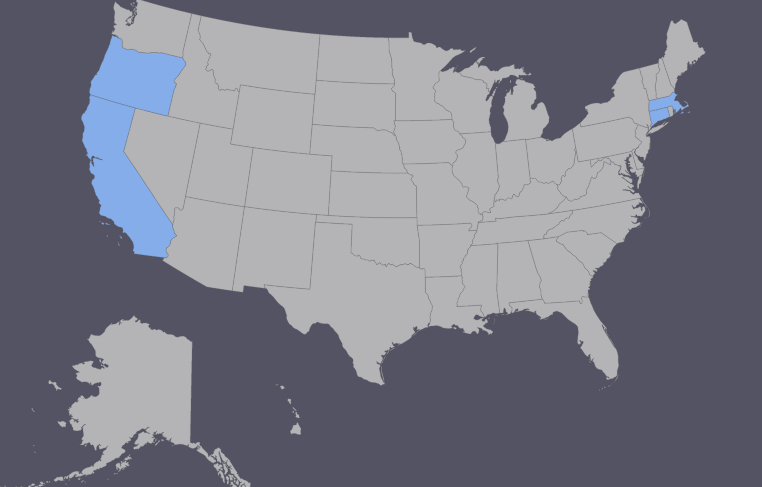 60
Interview highlights: Diversity, equity & Inclusion
Successes 
Application: process for eliminating subconscious bias and “minority tax”
Facilitation: equal space for lived experience and technical expertise; rotating guest speakers; listening sessions
Public engagement: call-in option for people without access to a laptop
Charter: broad definition of equity priorities; specific action plans
Policy recommendation: Program Administrators hire DEI consultants for program design
Challenges
Assigned & elected seats (representatives may not speak for their constituents)
Dominant voices
Clarity on charge
Burnout
Capacity
Maintaining a productive environment
61
Interview highlights: membership composition
Successes 
Composition: Use market characterization & participation studies to inform gaps & design composition of seats
Composition: Dedicated seats for sectors such as income-eligible programs, environmental justice, and municipal
Recruitment: Leverage Working Groups, stakeholder groups, and/or RFPs to conduct outreach
Retention: Provide stipends and/or grant funding to capacity constrained organizations

Challenges
Reaching and retaining hard-to-reach sectors (e.g., Community Based Organizations)
Term limits – too short or too long
62
WORKING GROUP CHARGE & PROCESS
63
Composition, Diversity, Equity, and Inclusion Working Group (CDEI WG) Overview
Charge: review CAEECC membership and recommend additional ways to create a more diverse, equitable, inclusive, and accessible CAEECC collaborative
4 virtual meetings (plus optional onboarding mtg): January 2022-March 2022
Recommendations delivered to full CAEECC for review, refinement (if needed), final approval, and submitted to CPUC April 2022
Application process for interested non-CAEECC stakeholders closed 12/15/2021
Prospectus available at https://www.caeecc.org/cdei-working-group
64
Working Group Charge
65
Approach to consensus-building
Process involves dialogue, creativity, and negotiation
Consensus is defined by CAEECC as unanimity 
For recommendations without consensus, CAEECC provides two or more options and lists the WG Members that support each option
Example:
66
[Speaker Notes: Process: defining options, eliciting constructive feedback, clarifying and narrowing points of divergence, seeking consensus where feasible, and documenting points of convergence and any remaining divergence. 

During the substantive discussions, if a Member cannot agree to support a substantive option under consideration, that member should explain why and propose a specific alternative that they can support.]
DEI Questions for WG
How can we diversify the￼lead and/or alternate representatives from CAEECC Member organizations on CAEECC?  
What forms of diversity does CAEECC want to foster (e.g. race as well as gender, gender identity or expression, sexual orientation, national origin, citizenship, age, ability, veteran, religion, income? 
What additional facilitation practices can we employ to foster more inclusive meetings? 
What Member recruitment and retention strategies would advance our DEI commitment (e.g., possible compensation, geographic inclusivity in the context of future in-person meetings)? 
What organizational and educational development practices should the CAEECC consider (e.g., building DEI competencies or DEI training for Members and the Facilitation team; creating EE policy basics trainings; updating the CAEECC website and/or Charter)? 
Other topics/solution ideas as appropriate
67
[Speaker Notes: Pause here for questions]
Membership Composition assessment Questions for WG
What is the vision/goal of evaluating CAEECC membership? 
What types of organizations are under-represented or missing altogether as CAEECC Members?  
What are the barriers/potential reasons for those gaps (e.g., recruitment, capacity, familiarity with EE policy AND PROGRAM requirements, scope of CAEECC)? 
What types of organizations, if any, might be over-represented on CAEECC? 
Would funding or other resources facilitate under-resourced organizations’ participation as CAEECC Members and/or in CAEECC Working Groups? (Note: consider coordinating with CPUC on possible pilot opportunities) 
Other topics/solution ideas as appropriate
68
Deliverable & Recommendations Timeline
Deliverable: A report delineating recommendations for the full CAEECC’s consideration and approval.

Recommendations Timeline: 
The full WG recommendations will be presented for approval at the April 12, 2022 full CAEECC meeting. 
To the extent feasible, all recommendations will be implemented no later than August 2022.
69
groundrules
Attend all four meetings (or send designated alternate)
Do your homework (complete pre-and post-meeting work to ensure productive meetings and that a complete deliverable is finalized)
Materials are posted 5 days before the meeting
Propose alternatives if you can’t agree with recommendations – proponents draft the description and rationale for alternative options/ recommendations

See the Prospectus (Appendix A) for the full list of Groundrules: https://www.caeecc.org/cdei-working-group
70
Other relevant caeecc working groups
Underserved Working Group (2020-2021)
“Determine who is not benefiting from Energy Efficiency and propose solutions address this issue, including potentially a definition for ‘underserved,’ reframing the current definition of HTR to include others that are underserved, or other means.”
3 sub-Working Groups: Residential, Small-Medium Businesses, and Public sector
Final Summary Memo and reports for each of the three sectors available at: https://www.caeecc.org/underserved-working-group-2020
Equity Metrics Working Group (summer 2021)
“The charge of the Working Group is to identify and define the most important Objectives for the Equity segment, and then to define the associated key Metric(s) under each Objective. The Objectives and associated key Metric(s) for each objective would be used to support and provide rationale for portfolio segmentation and program design, as well as used for program benefit/value forecasting, tracking, and evaluation. Although the WG will not be tasked with setting the specific numeric Targets for the Metric(s) used in each PA’s filing, the WG will discuss the basis (i.e., principles and guidelines) PAs should use in setting such targets in their filings.” (Prospectus)
Final Report & other materials available at: https://www.caeecc.org/equity-metrics-working-group-meeting
71
Market rate vs energy savings assistance programs
Market Rate serves all customers except those who qualify for the Energy Savings Assistance Program (ESAP)
The following are the income limits effective June 1, 2021 to May 31, 2022 (Posted to CPUC website: https://www.cpuc.ca.gov/consumer-support/financial-assistance-savings-and-discounts/energy-savings-assistance)
72